SGD with large step sizes learns sparse features
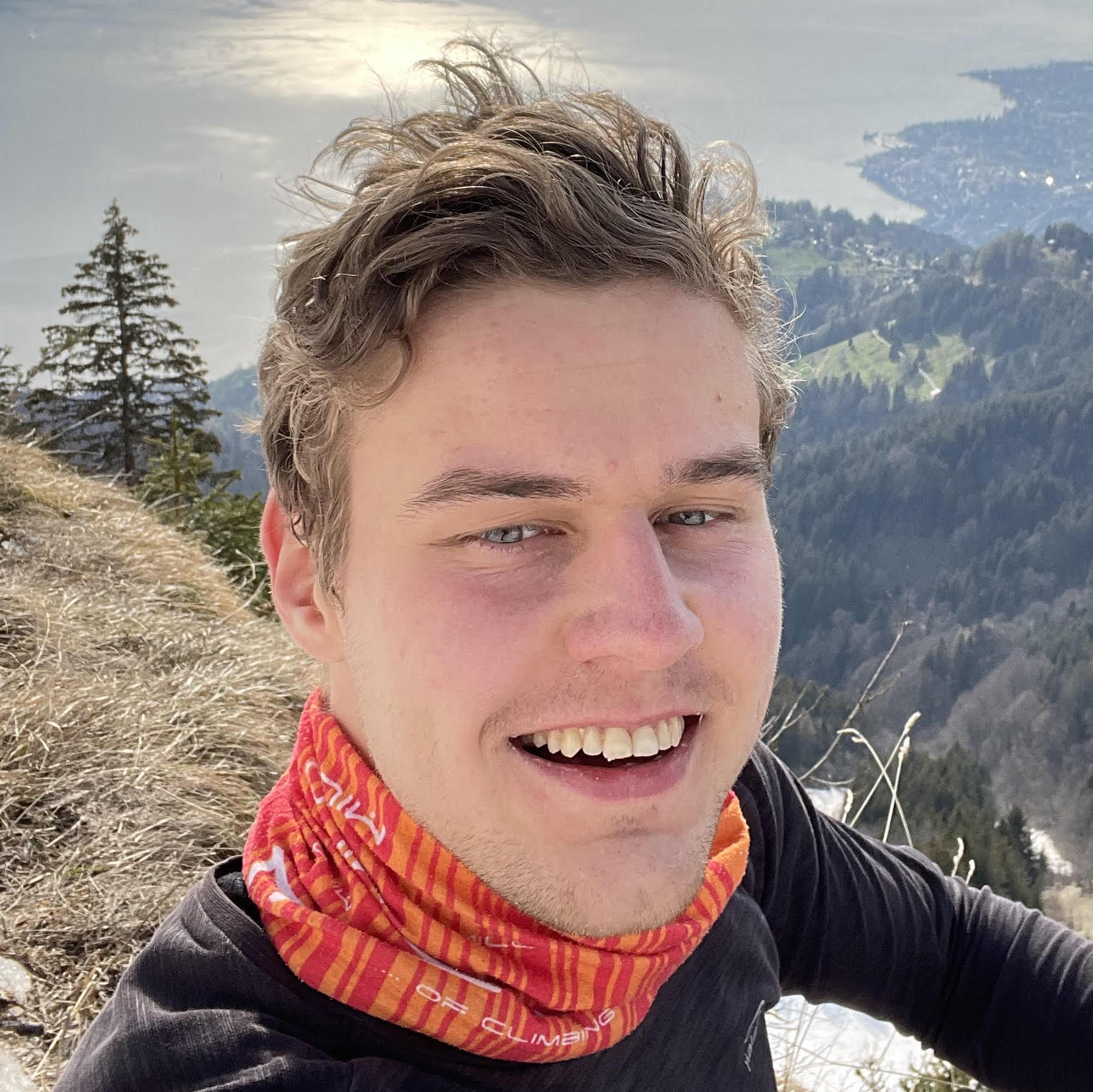 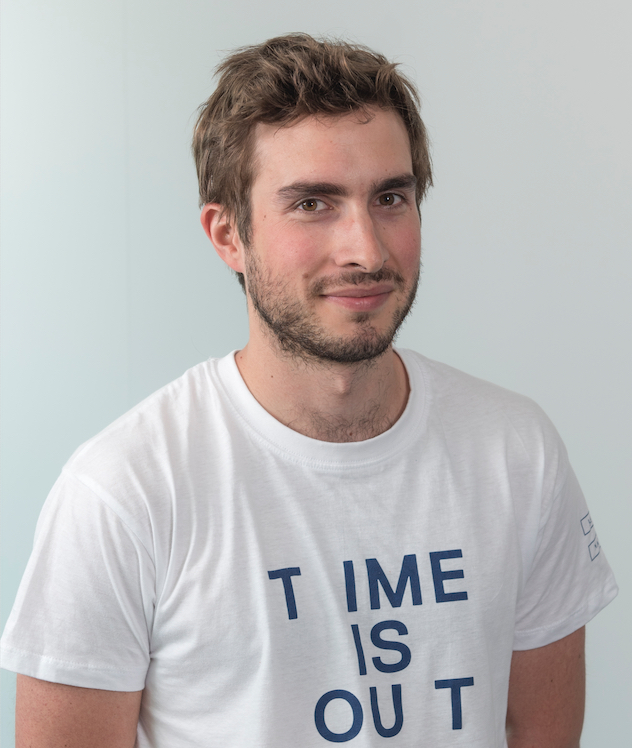 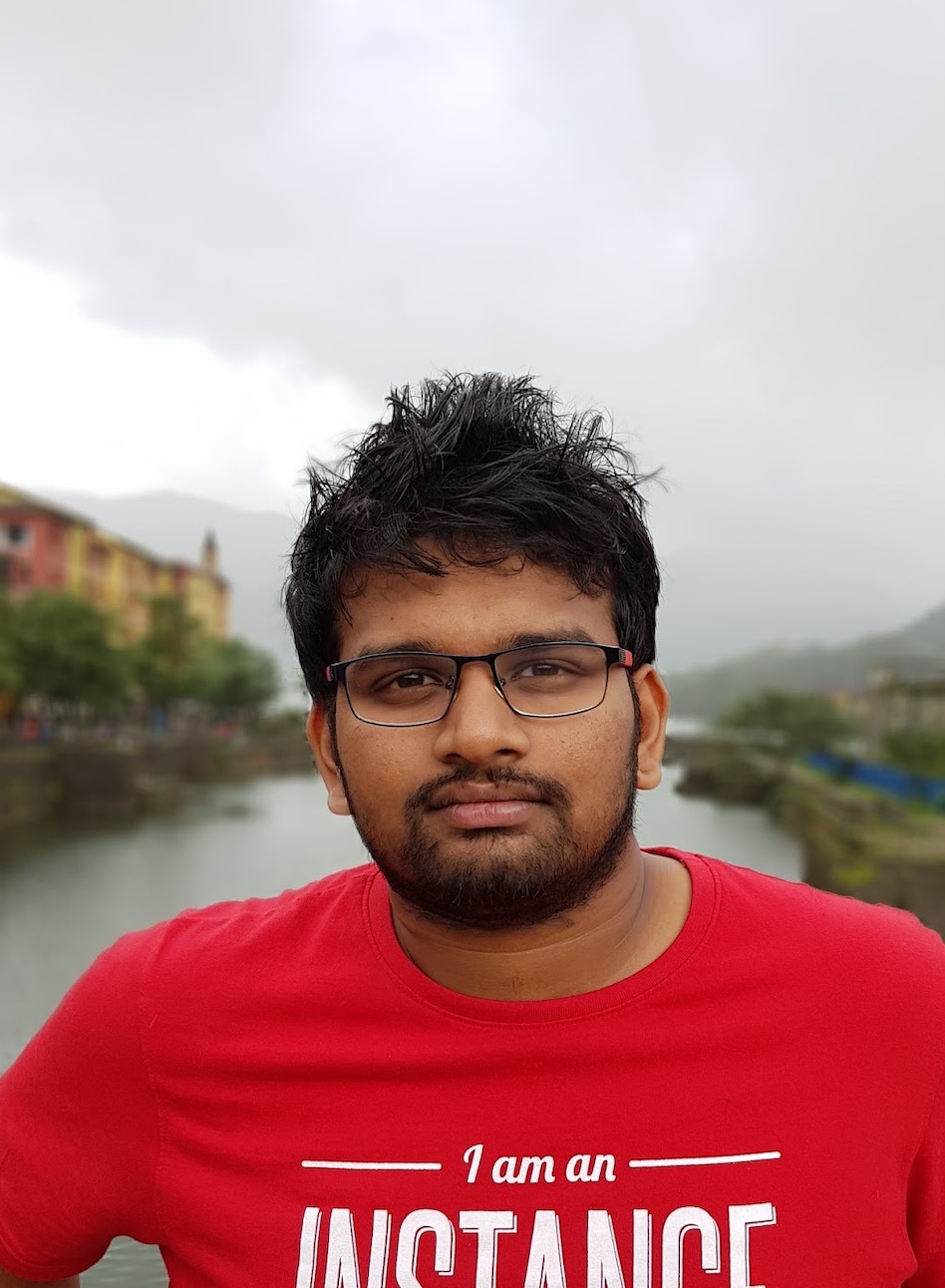 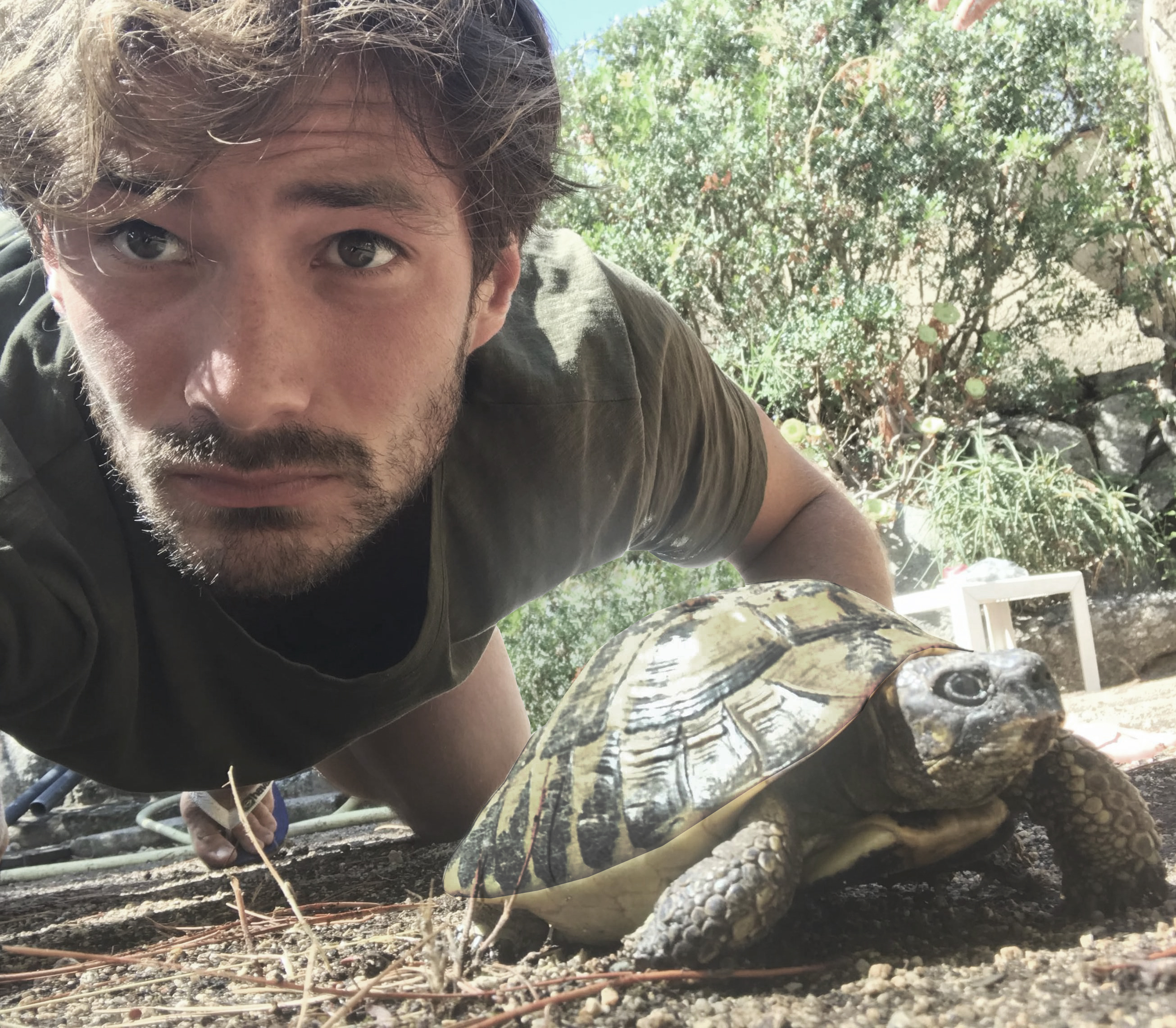 Maksym Andriushchenko
Aditya Varre
Loucas Pillaud-Vivien
Nicolas Flammarion
École Polytechnique Fédérale de Lausanne
ICLR 2023 Workshop on Sparsity in Neural Networks + under review
12 April 2023
Deep Learning and Optimization Seminar, Westlake University
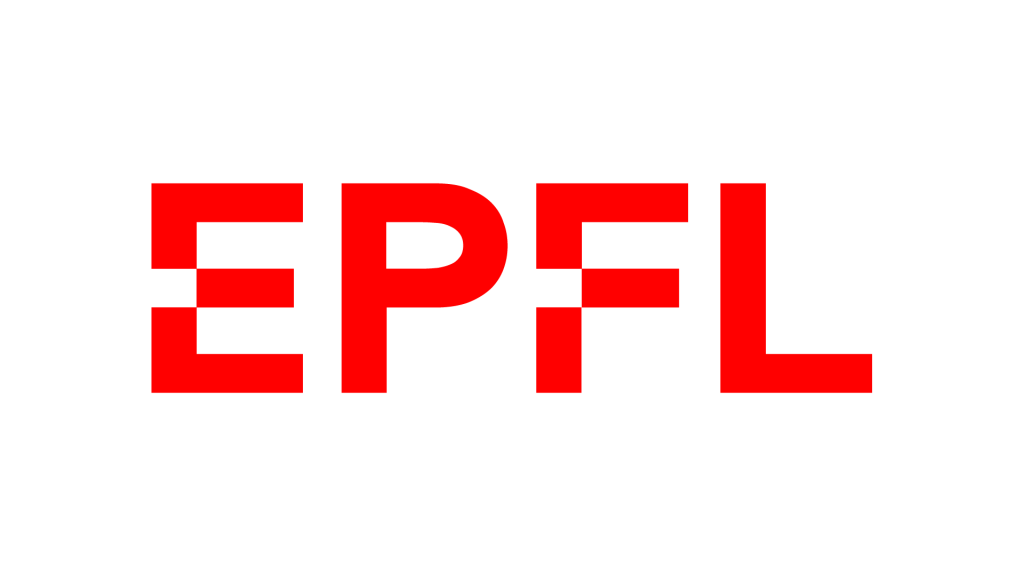 Let’s start from a well-known observation
Longer schedules of large step size SGD lead to better generalization
Setting: ResNet-18 on CIFAR-10, standard mini-batch SGD, no data augmentation
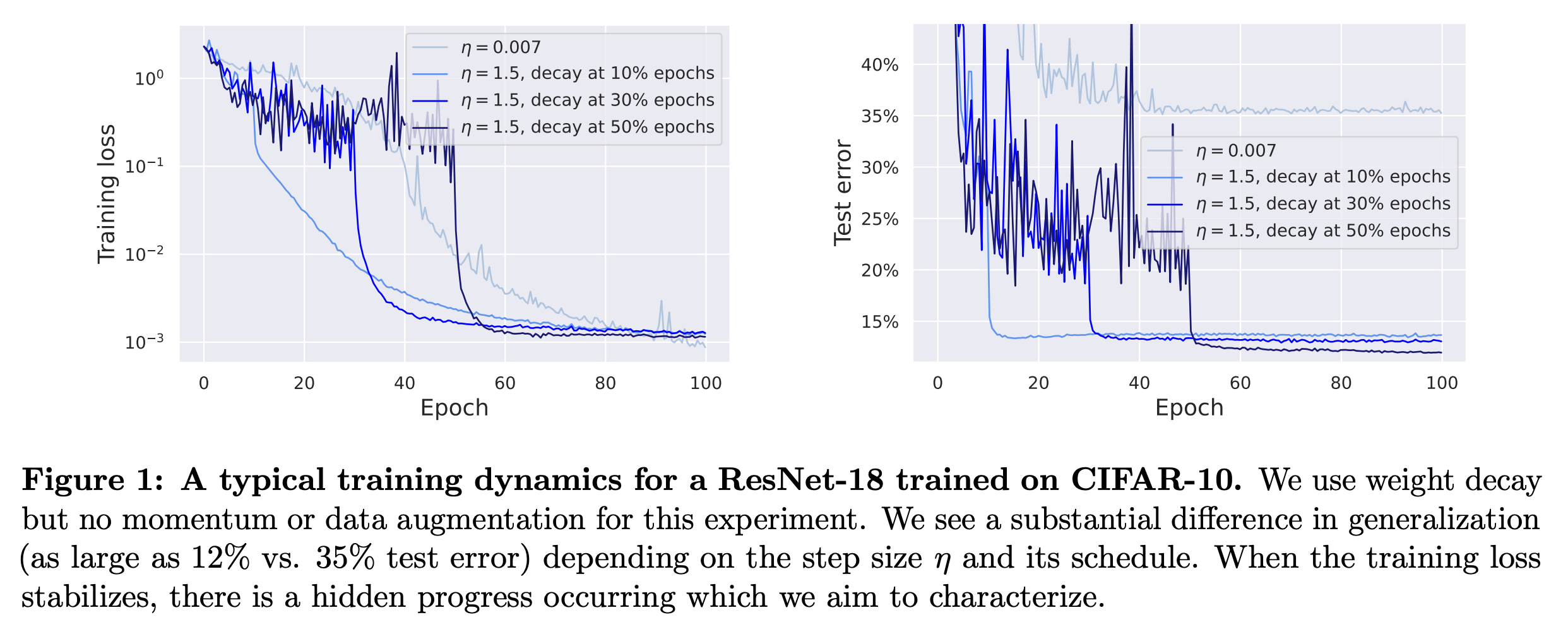 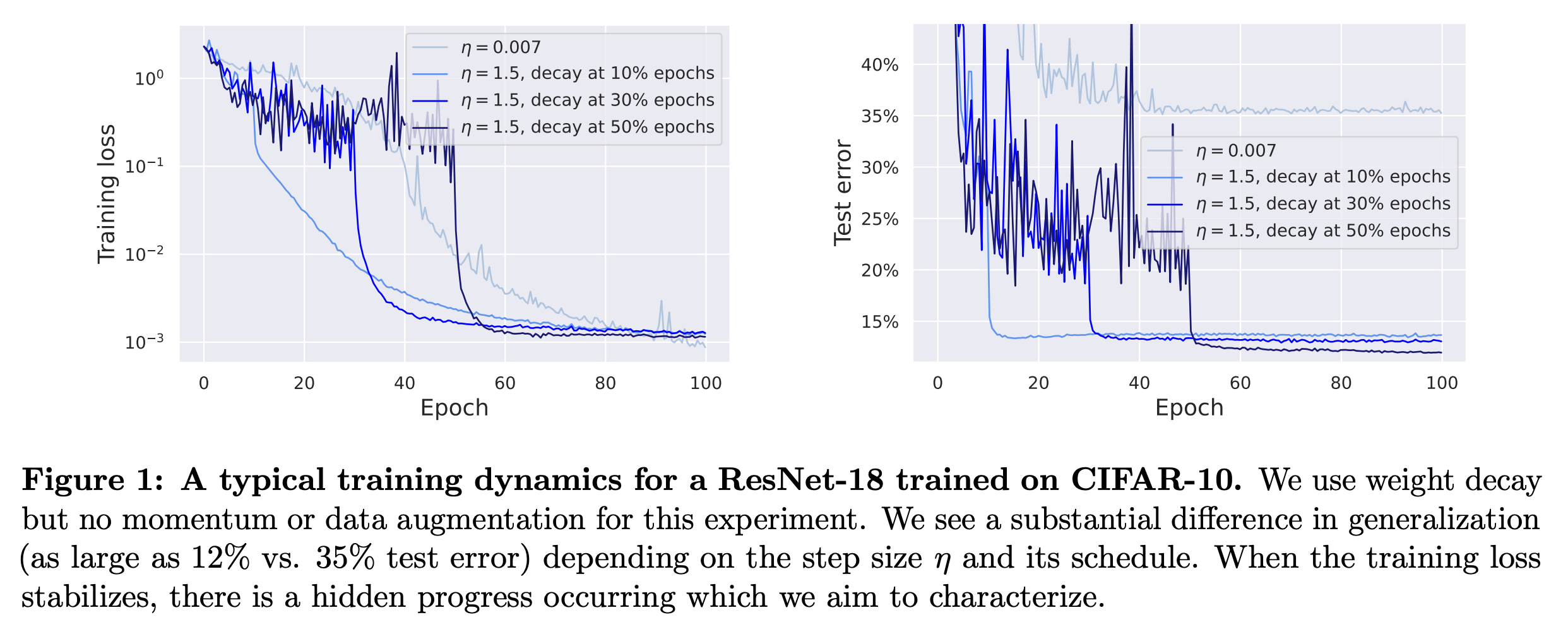 loss 
stabilization
better
generalization
This raises multiple questions:
Why does the training loss stabilizes? 
What kind of hidden dynamics is happening in this phase?
How is it related to sparsity of the predictor?
1
[Speaker Notes: The difference can be very substantial: 35% vs. 12% test error on CIFAR-10. This suggests that something important is happening when the train loss plateaus.]
Is this a phenomenon inherent to deep networks? No!
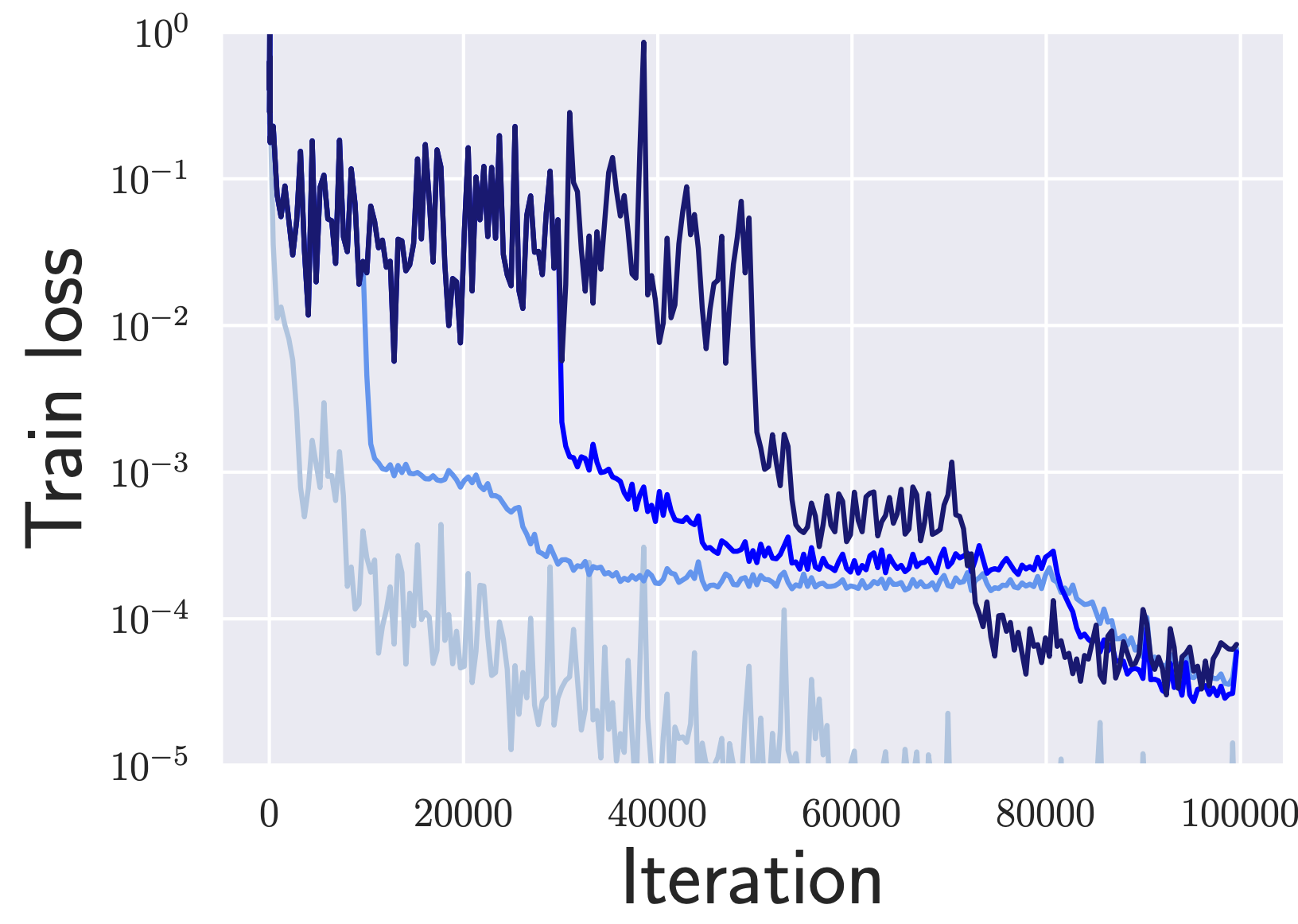 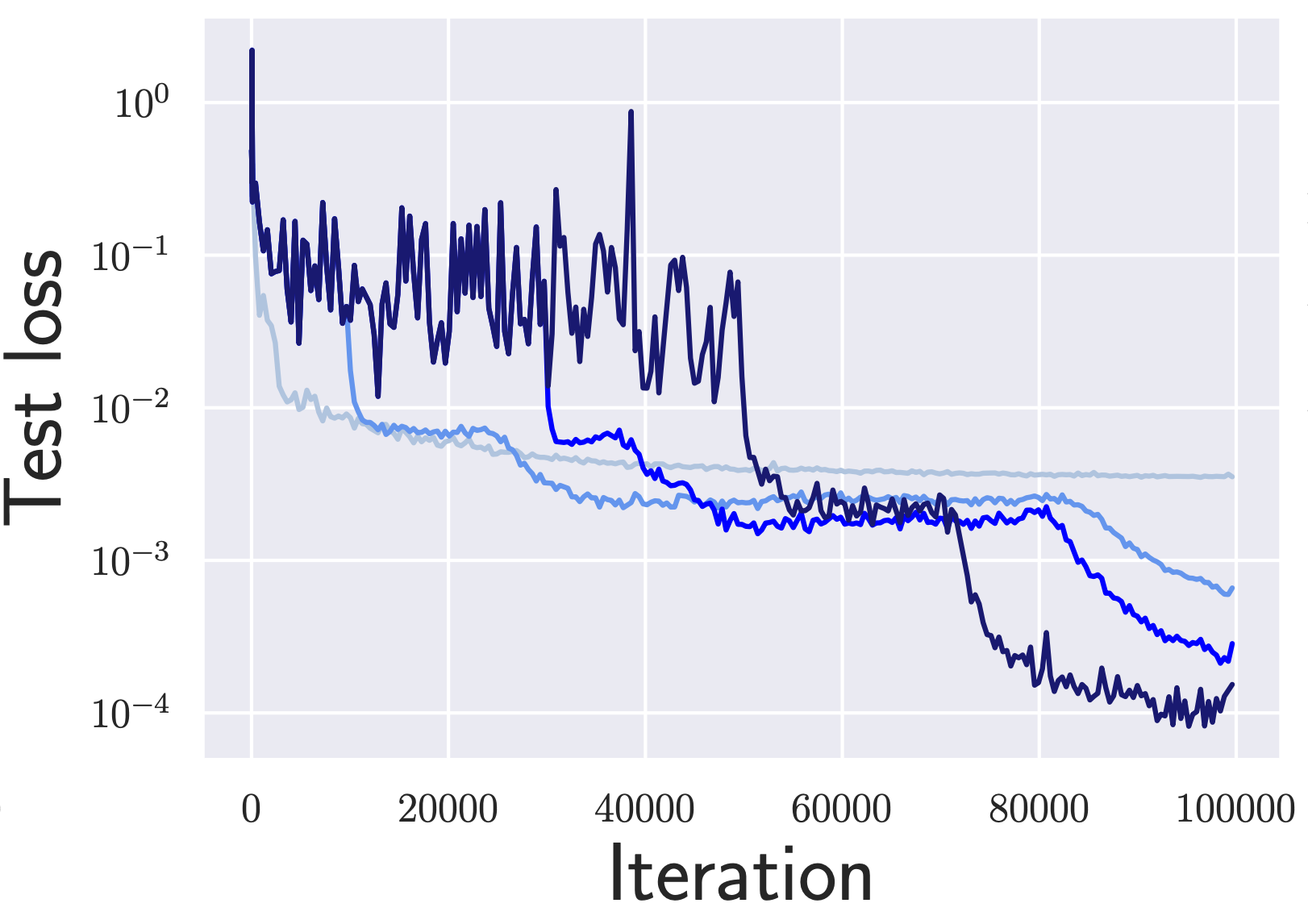 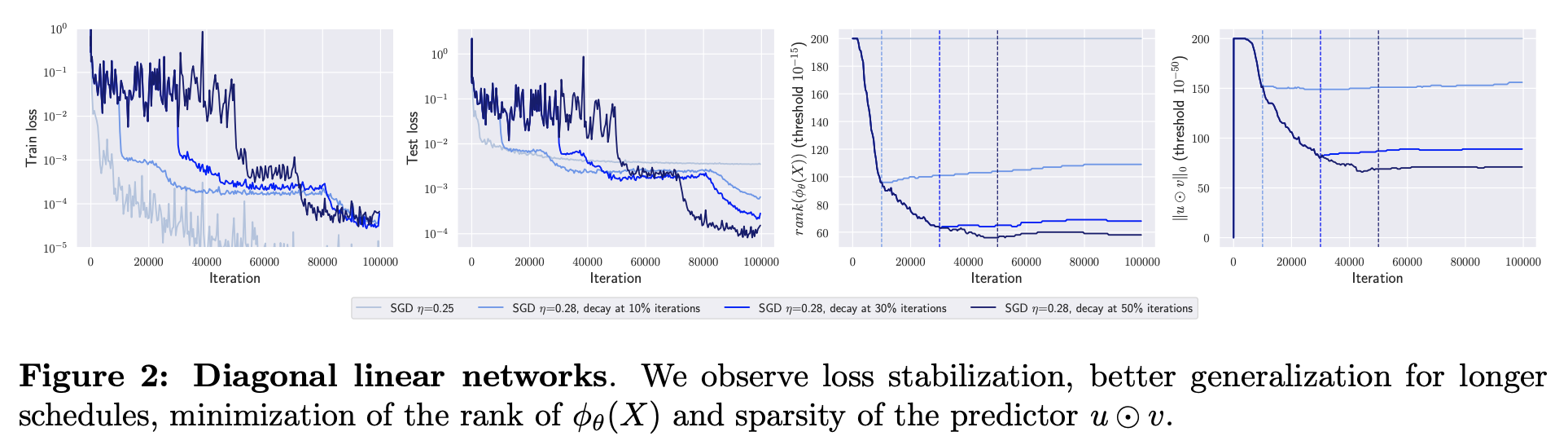 2
[Speaker Notes: - It’s a clean setting without bells and whistles (no explicit regularization, no batch normalization, no depth, no non-linearity)
- At the same time, DLNs are interesting since they show different generalization depending on the initialization scale and SGD noise]
How can the training loss stabilize around some level set?
General picture:
Initially, the training loss decreases
We formalize it in the paper with a proposition that describes how this can occur provably for a 1D diagonal linear net
In addition, it’s apparent that SGD slowly moves to a certain direction. Can we better understand that?
Setting: a 2-D slice of the 60-D training loss surface of a diagonal linear network
3
[Speaker Notes: First, SGD can be seen as GD + specific label noise whose strength scales with training loss. 
Hence, when the loss stabilizes at some level set, SGD is equivalent to GD + *constant* label noise, and this modeling can be leveraged to capture dynamics of large step size SGD.]
Modelling SGD with a Stochastic Differential Equation (Part I)
Thus, we can model the large step size SGD phase with the following constant-noise SDE:
constant noise intensity due to loss stabilization
step size
Constant-noise SDE:
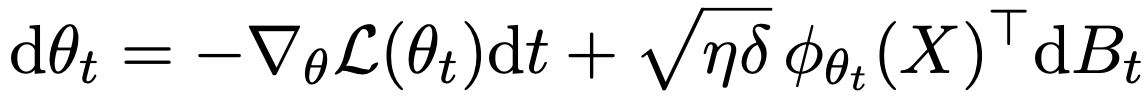 We check empirically that this SDE fully agrees with SGD in terms of the generalization improvements and other key metrics (we’ll see these experiments later)
4
[Speaker Notes: This dynamics can be understood via an SDE ⬇️. For diagonal networks, it provably leads to sparse solutions. We conjecture that sparsity is at play also for arbitrary ReLU nets. To support this, we track related quantities during training for various architectures.]
Modelling SGD with a Stochastic Differential Equation (Part II)
Constant-noise SDE:
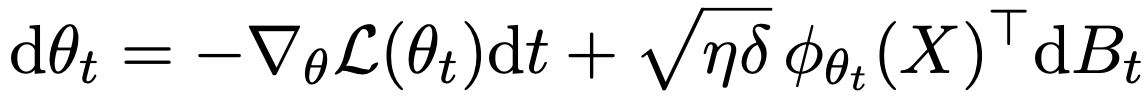 Prior works: for diagonal linear networks, Pillaud-Vivien et al. (COLT 2022) proved the sparsity of the solution using a similar SDE derived for label noise SGD
Our work: we conjecture that for arbitrary deep networks, a similar sparsifying effect is taking place for standard SGD with large step sizes (no label noise needed)
Thus, the SDE resembles the geometric Brownian motion (Oksendal, 2013):
5
[Speaker Notes: This dynamics can be understood via an SDE ⬇️. For diagonal networks, it provably leads to sparse solutions. We conjecture that sparsity is at play also for arbitrary ReLU nets. To support this, we track related quantities during training for various architectures.]
Notions of sparsity for arbitrary architectures
Constant-noise SDE:
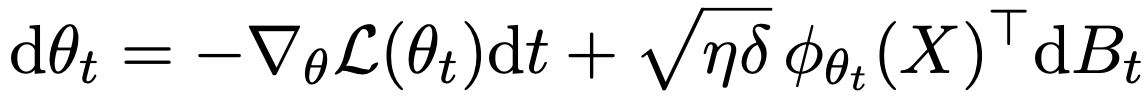 6
[Speaker Notes: This dynamics can be understood via an SDE ⬇️. For diagonal networks, it provably leads to sparse solutions. We conjecture that sparsity is at play also for arbitrary ReLU nets. To support this, we track related quantities during training for various architectures.]
Sparse feature learning for diagonal linear networks
(new)
(new)
(the first two plots are the same as before)
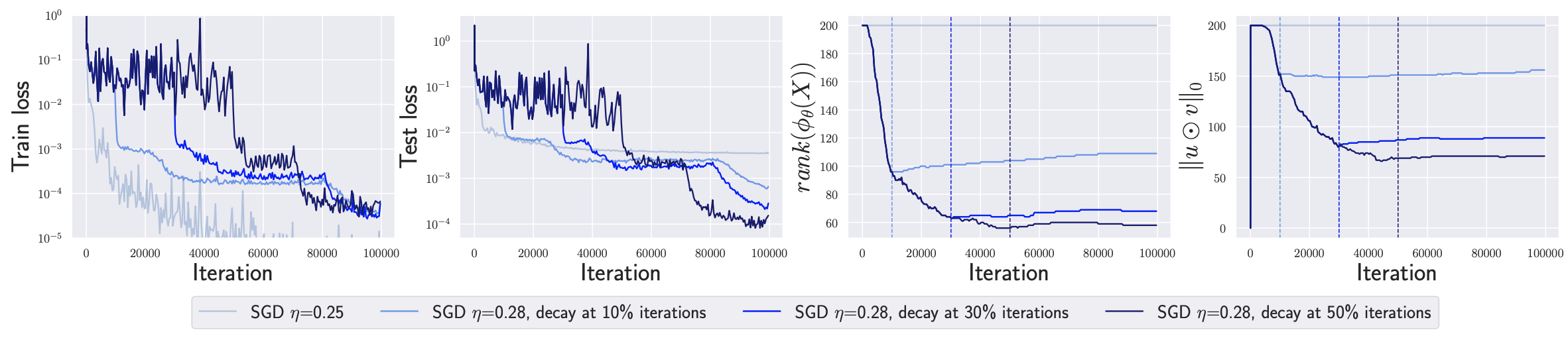 7
Sparse feature learning for a simple one-layer ReLU network
Illustration: a classical textbook picture about overfitting
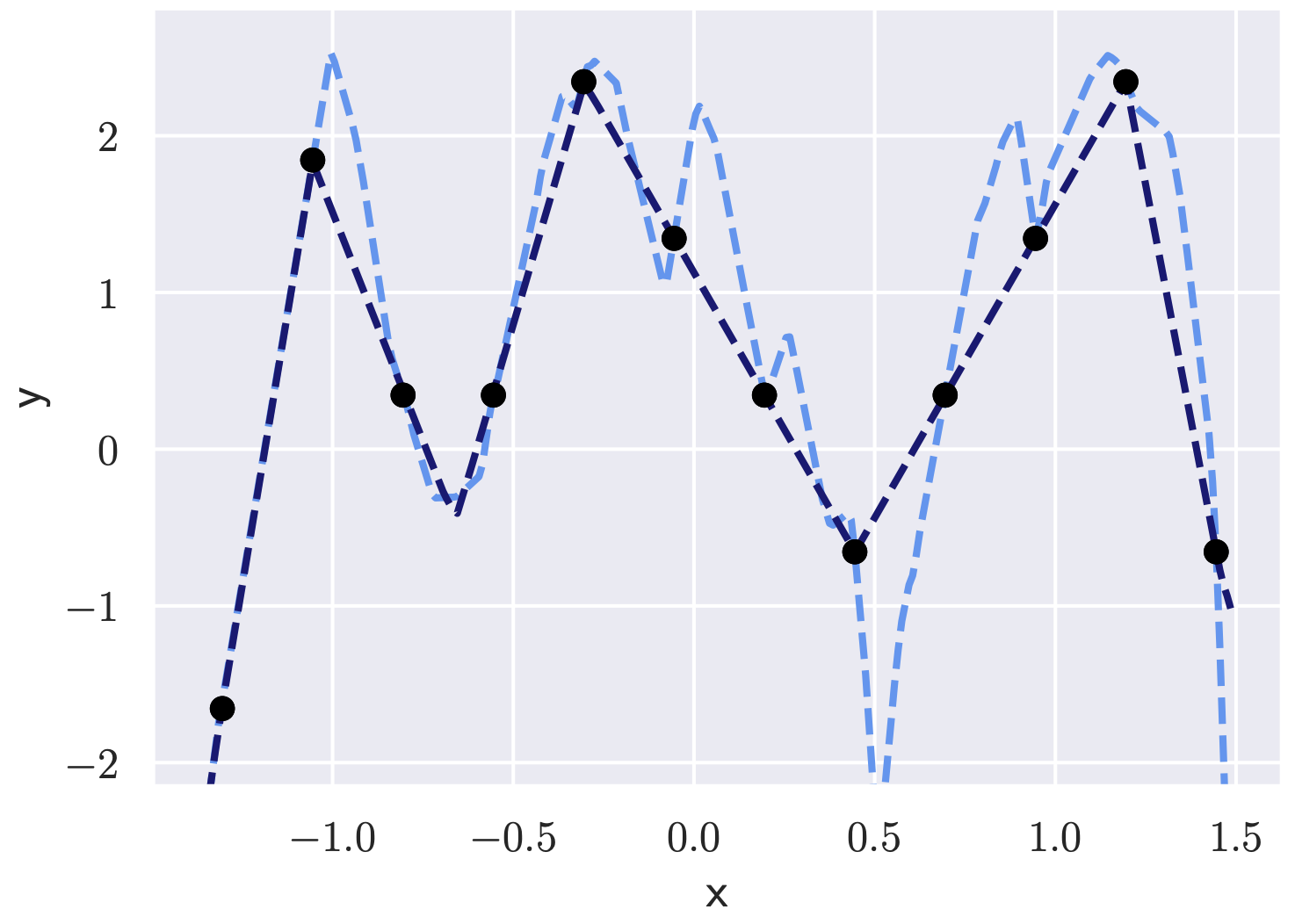 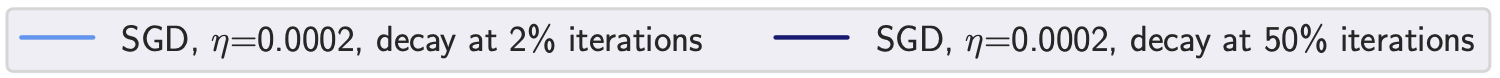 Here, however, the nice interpolation between the points is due to the implicit regularization effect of large step sizes
8
A simple one-layer ReLU network: sparsity metrics
Sparse feature learning
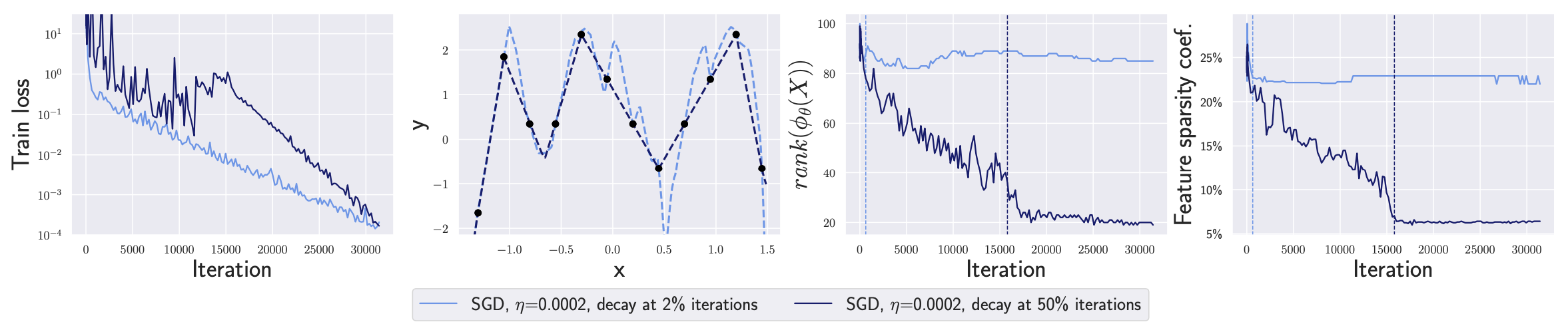 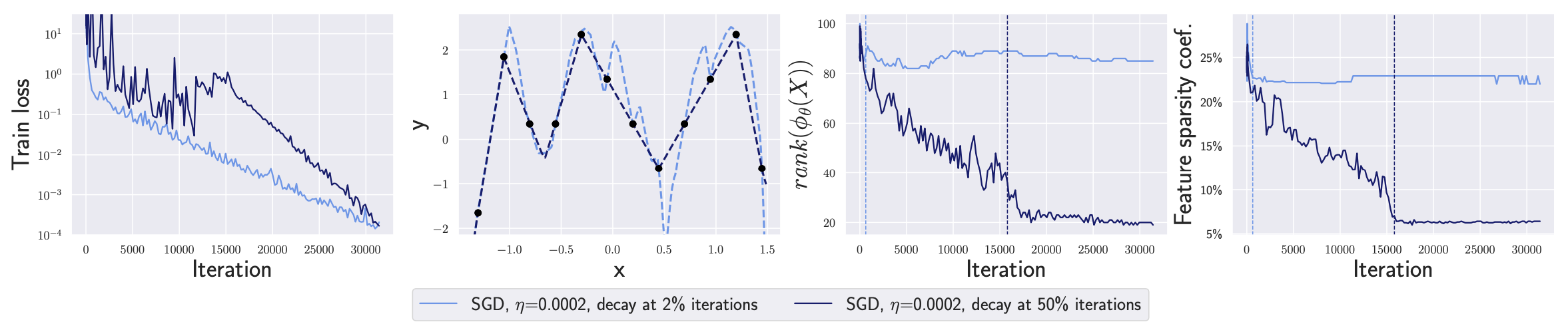 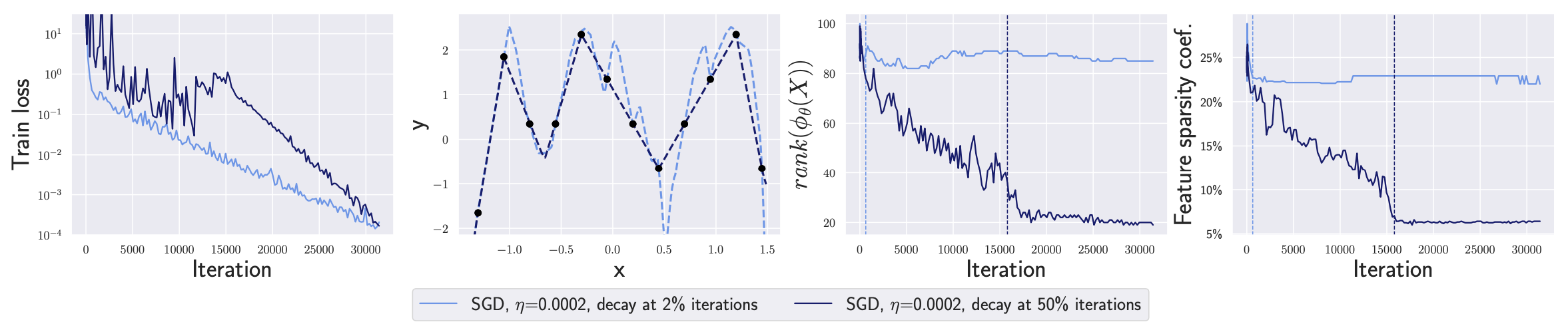 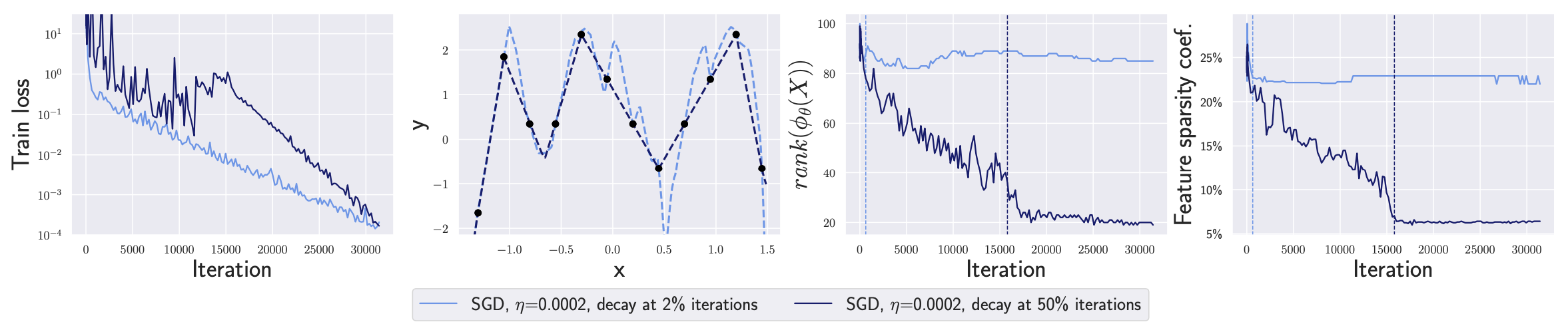 Validity of the SDE modeling
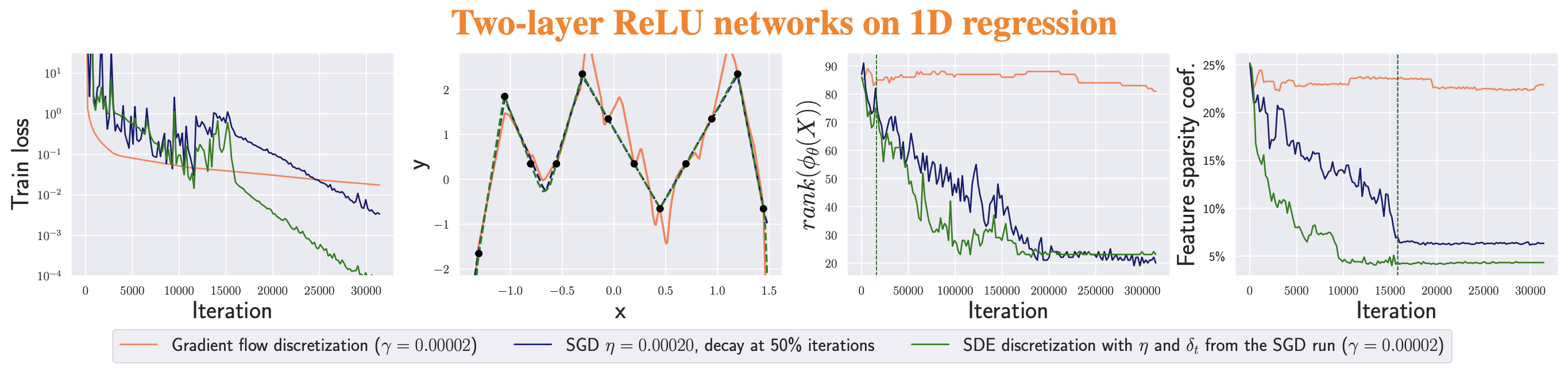 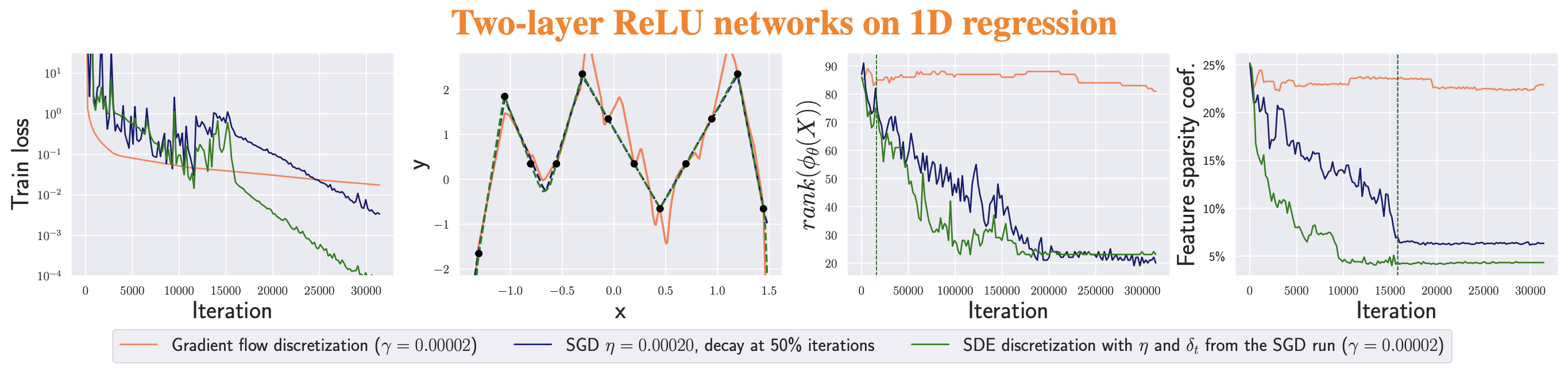 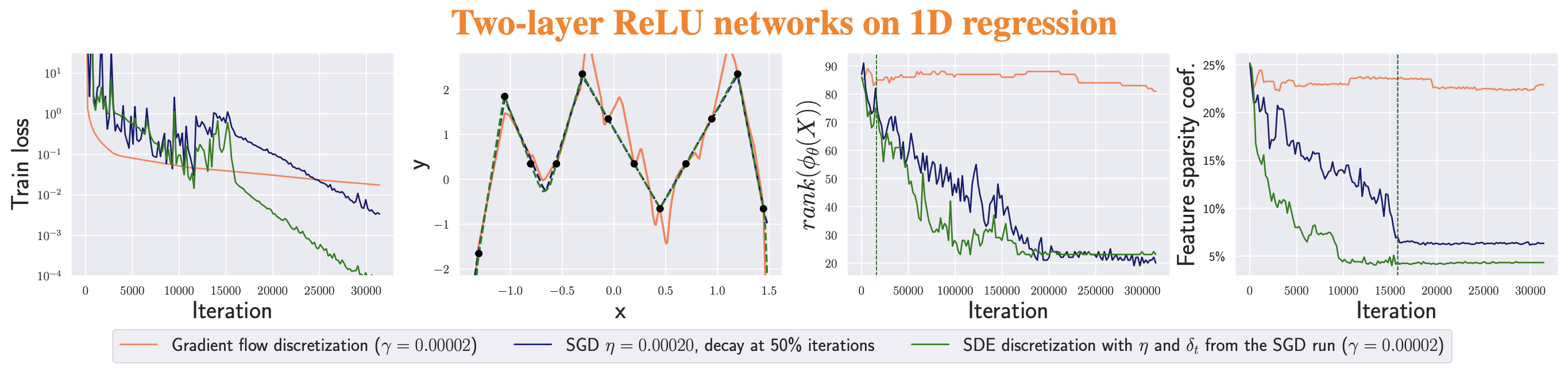 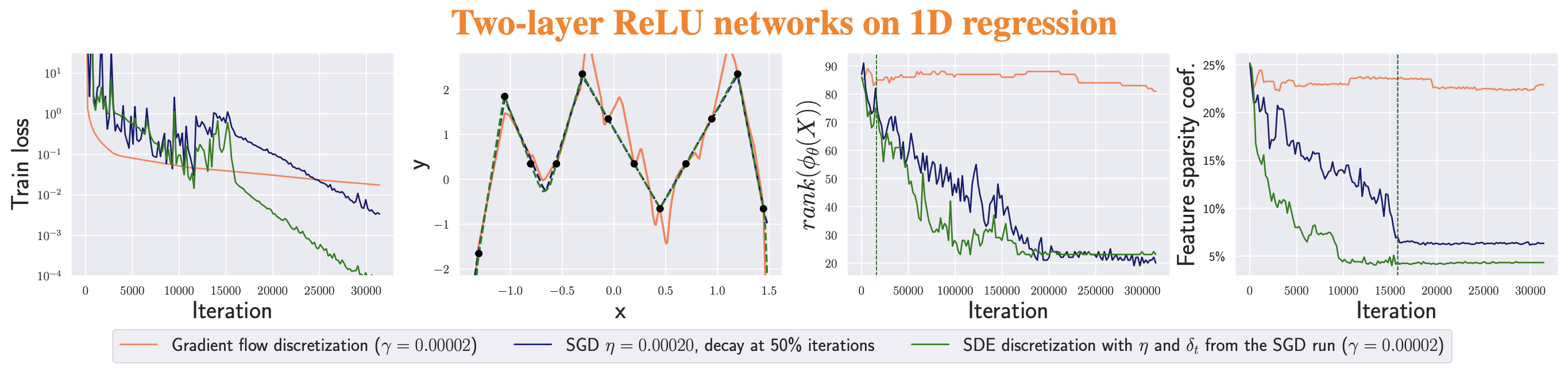 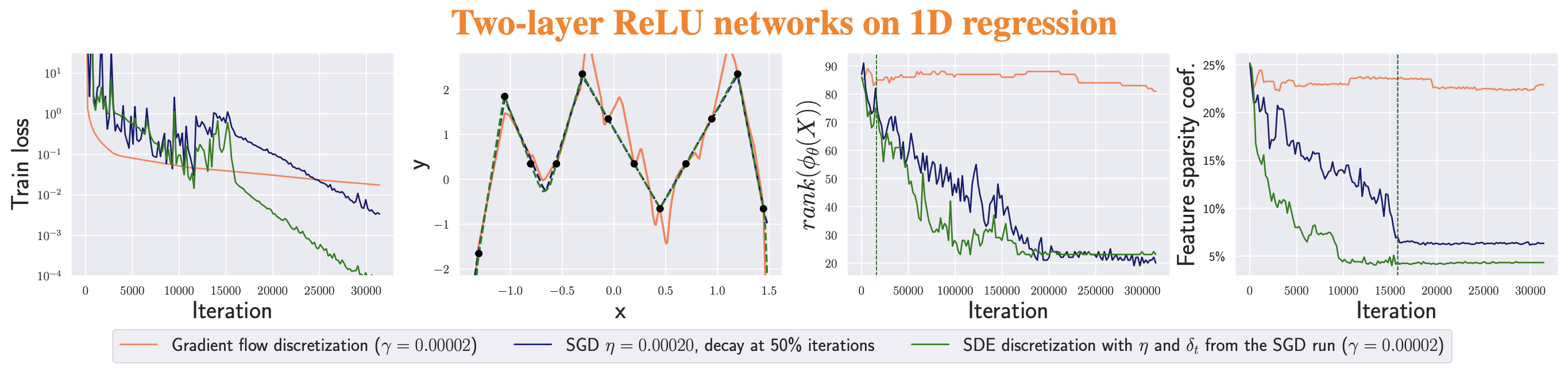 9
[Speaker Notes: Let’s start with a two-layer network on a simple 1D task. We can already see that the longer schedule leads to a much simpler predictor. Moreover, during the loss stabilization phase, the network is significantly simplified both in terms of rank(ϕ(X)) and feature sparsity.]
Dynamics of individual neurons in 2D
How do the weight vectors corresponding to neurons move depending on the step size?
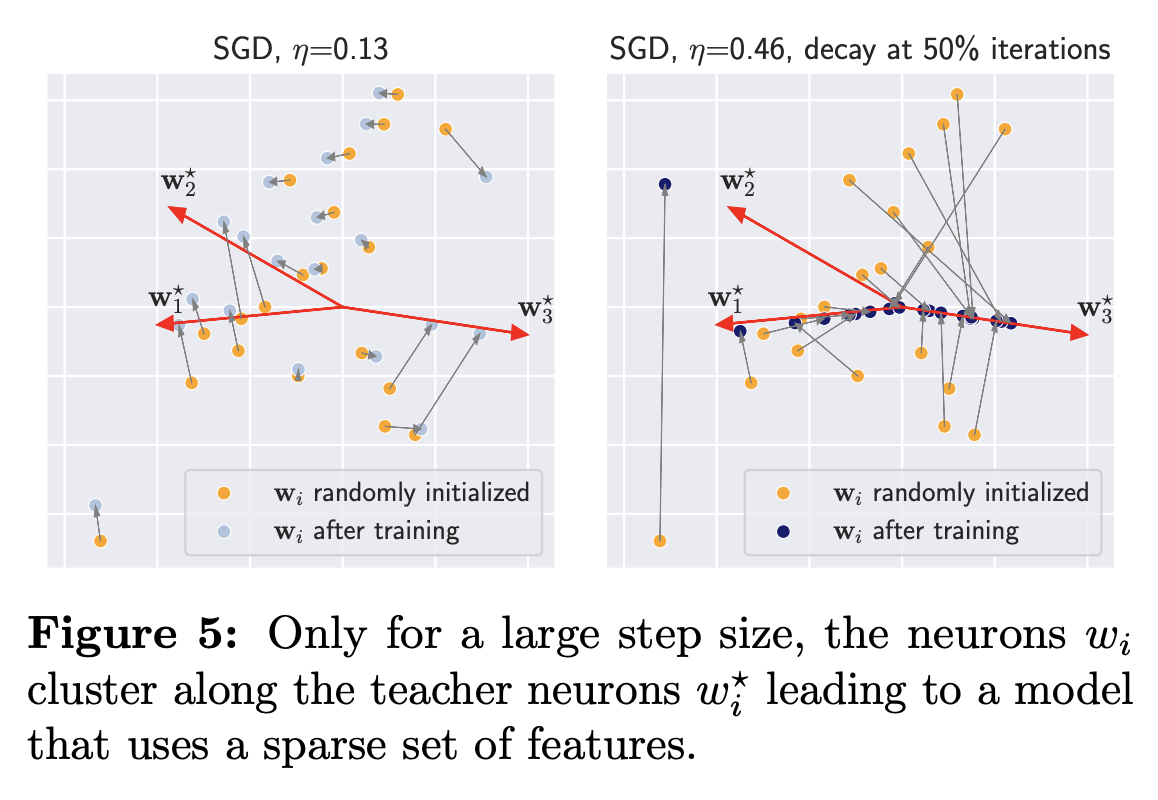 10
Sparse feature learning for deep networks (part I)
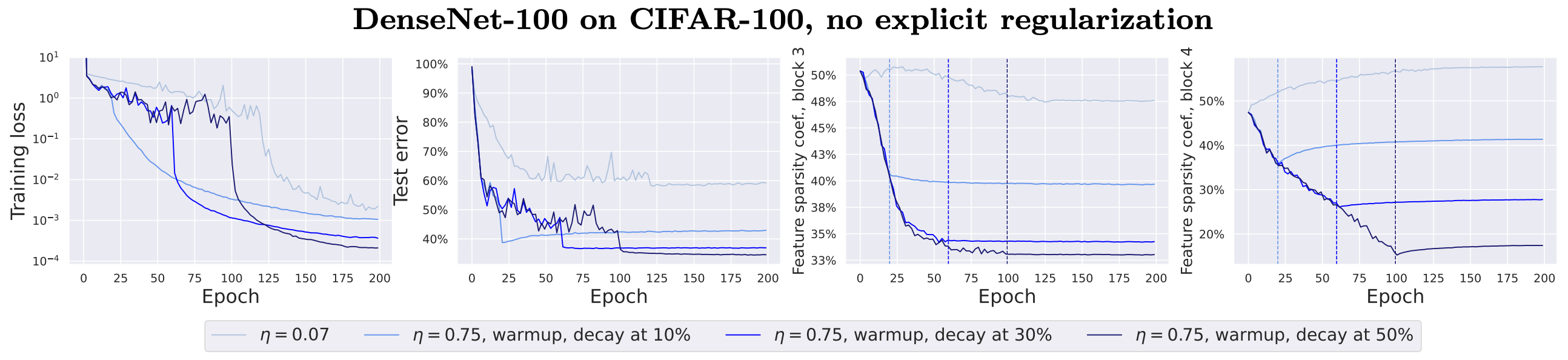 Main observations:
Plot 1: the training loss stabilizes
Plot 2: the test error noticeably depends on the length of the schedule
Plots 3 & 4: the feature sparsity coefficient at top layers (blocks 3 and 4 out of 4 blocks in total) is minimized during the large step size phase
11
[Speaker Notes: We see the same sparse feature learning pattern on all models we consider, incl. ResNets on CIFAR-10/100. We can’t compute rank(ϕ(X)) for them but the features at the middle/last layers become *much* sparser for large step sizes (with and without explicit regularizers).]
Sparse feature learning for deep networks (part 2)
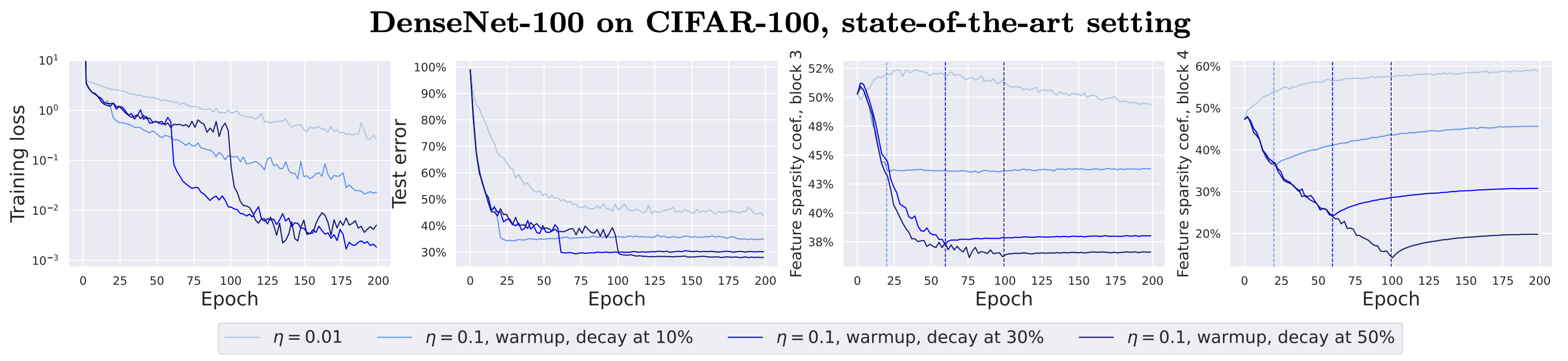 Main observations:
Plot 1: the training loss stabilizes
Plot 2: the test error noticeably depends on the length of the schedule
Plots 3 & 4: the feature sparsity coefficient at top layers (blocks 3 and 4) is minimized during the large step size phase
12
[Speaker Notes: We see the same sparse feature learning pattern on all models we consider, incl. ResNets on CIFAR-10/100. We can’t compute rank(ϕ(X)) for them but the features at the middle/last layers become *much* sparser for large step sizes (with and without explicit regularizers).]
Sparse feature learning for deep networks (part 3)
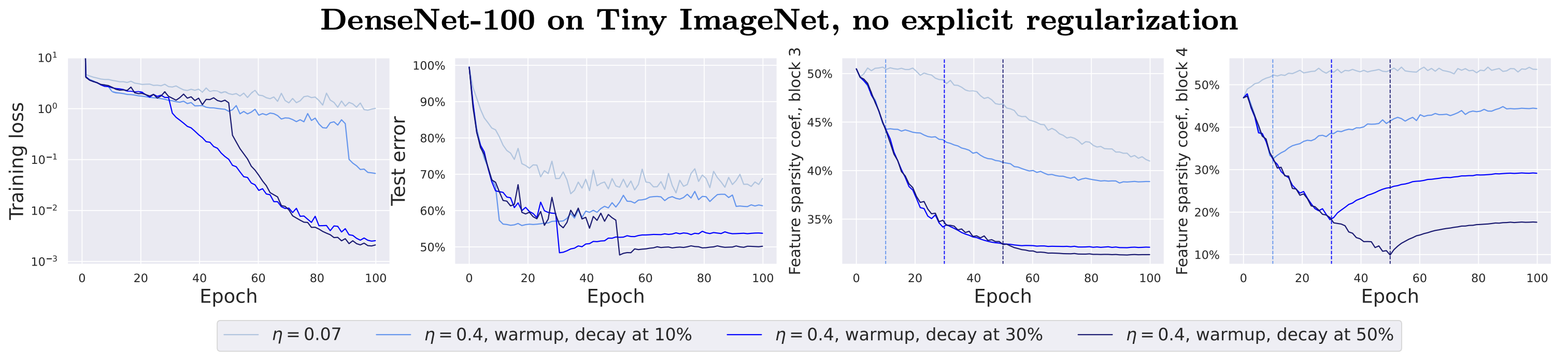 Main observations:
Plot 1: the training loss stabilizes
Plot 2: the test error noticeably depends on the length of the schedule
Plots 3 & 4: the feature sparsity coefficient at top layers (blocks 3 and 4) is minimized during the large step size phase
13
[Speaker Notes: We see the same sparse feature learning pattern on all models we consider, incl. ResNets on CIFAR-10/100. We can’t compute rank(ϕ(X)) for them but the features at the middle/last layers become *much* sparser for large step sizes (with and without explicit regularizers).]
Conclusions and takeaways
Our picture: SGD noise drives the iterates to a sparse solution which we observe on many models (from diagonal linear networks to ResNets on CIFAR-100)

Sparse features are very often (but surely not always) beneficial for generalization

We can get them for free via the SGD dynamics if we don’t converge too early

Is stochasticity necessary in general? Surely not, the same dynamics is likely to be achieved via different means but with SGD we get this effect “for free” unlike, e.g., for gradient/Jacobian regularizers
Thanks for your attention!
Happy to answer your questions and chat more :)
14
Sparse feature learning for deep networks
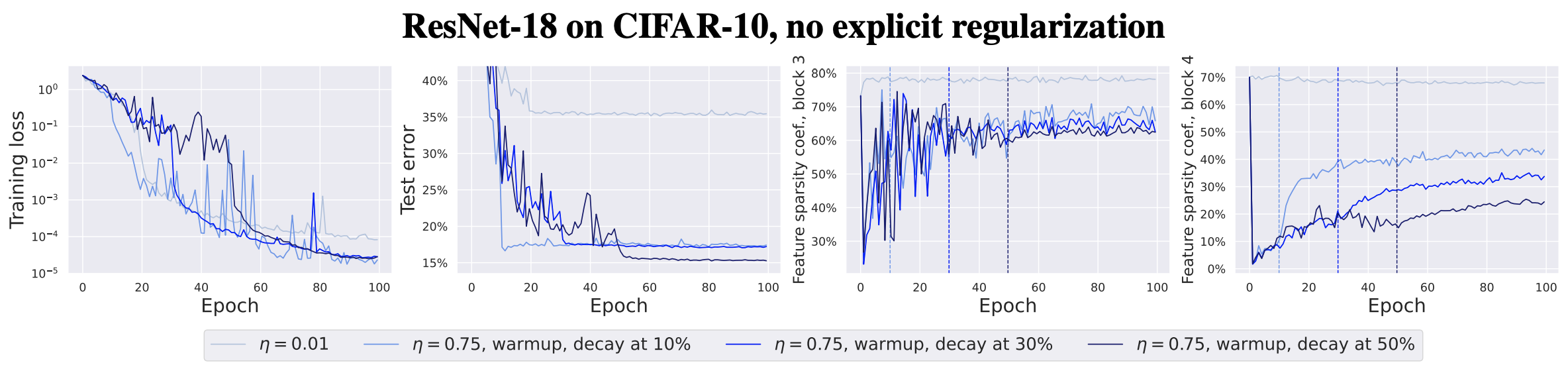 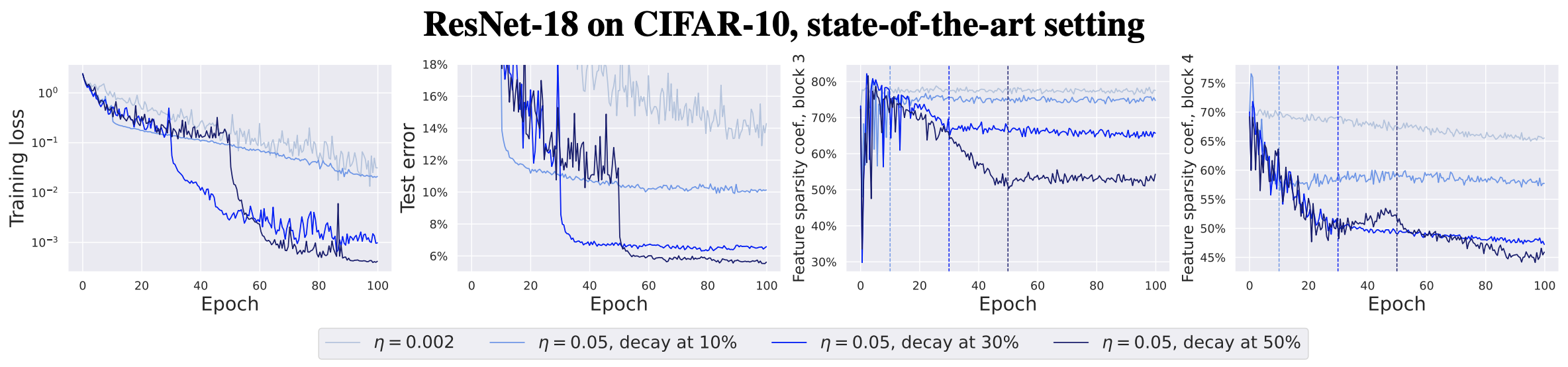 15
[Speaker Notes: We see the same sparse feature learning pattern on all models we consider, incl. ResNets on CIFAR-10/100. We can’t compute rank(ϕ(X)) for them but the features at the middle/last layers become *much* sparser for large step sizes (with and without explicit regularizers).]
SGD is exactly GD + specific label noise
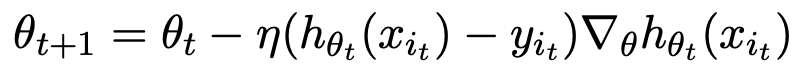 Standard SGD:
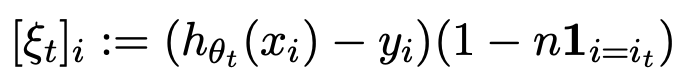 Specific label noise:
Scale of this noise:
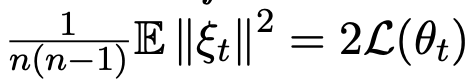 When the loss stabilizes, we can assume that the noise intensity is constant

Then SGD is equivalent to GD + constant label noise, and this modeling can be leveraged to capture dynamics of large step size SGD
16
[Speaker Notes: First, SGD can be seen as GD + specific label noise whose strength scales with training loss.]
… but in general not simply with full-batch GD + large step sizes
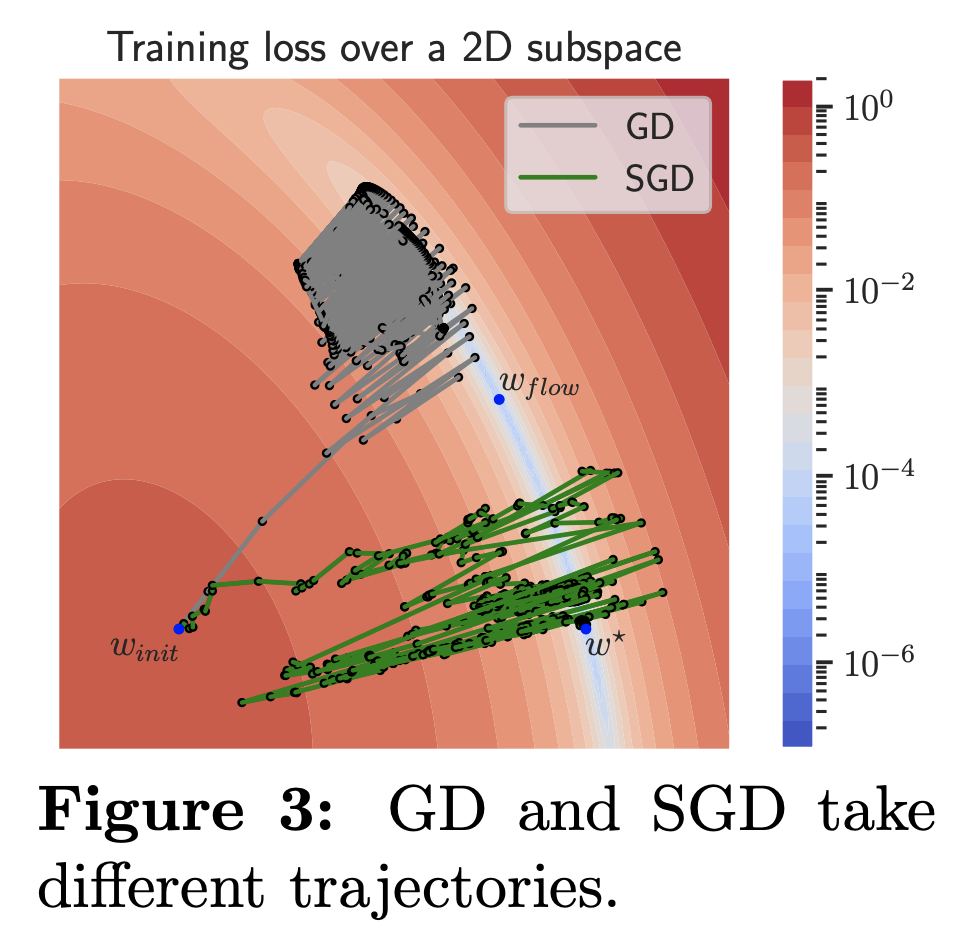 Model: diagonal linear networks
17
[Speaker Notes: Some takeaways:]